Vertical Moonbase
Vertical Living Habitats for Space Settlers
Workshop 1 Documentation
Jonathan & Walter
Tutor: Henriette Bier, TA: Arwin Hidding
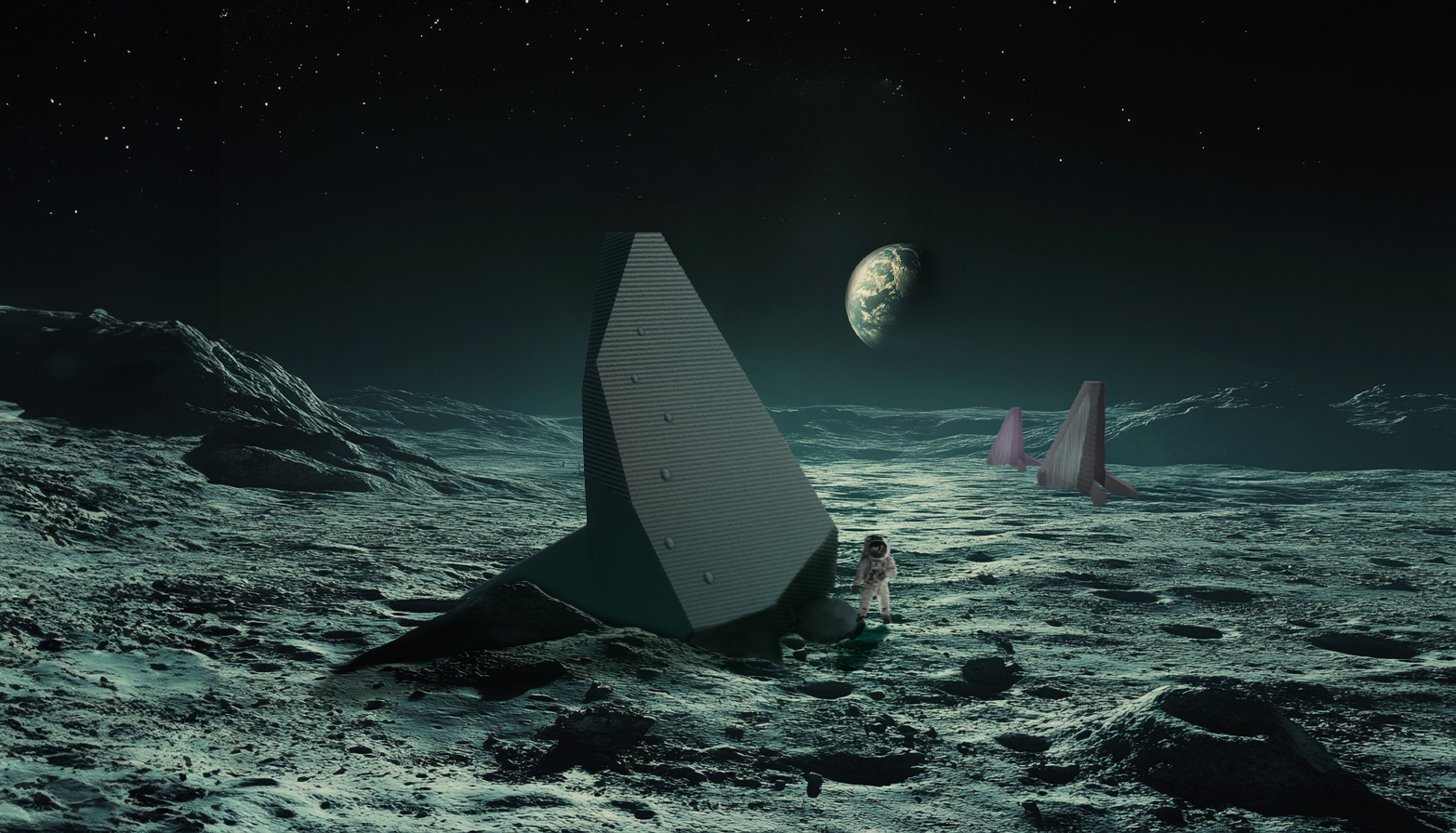 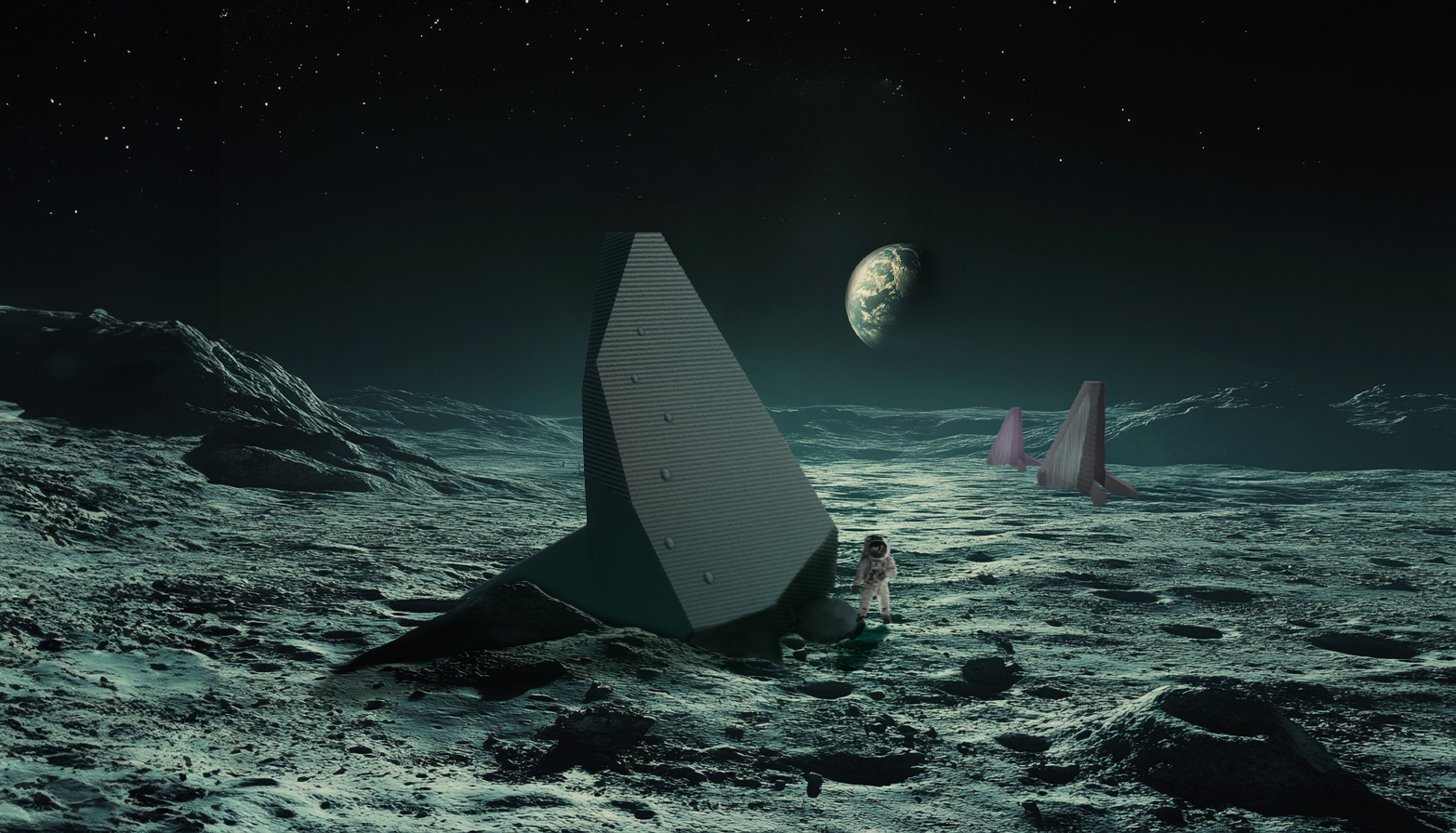 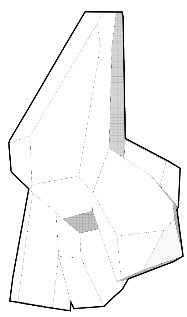 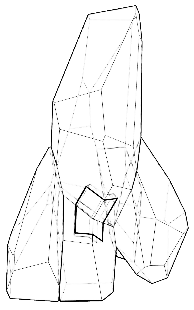 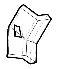 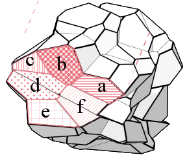 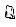 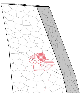 Form Logic
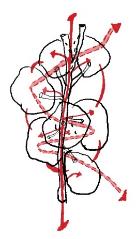 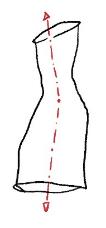 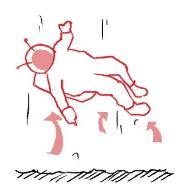 Central Core &
Spiral Configuration
Vertical Structure
Micro Gravity
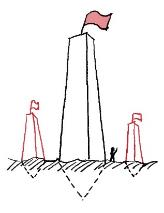 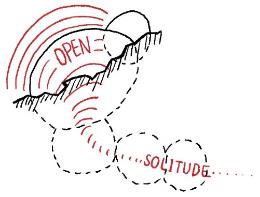 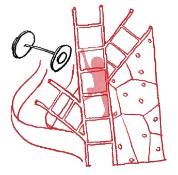 Physical Workout Optimization
Monumentality of
Humanity Presence
Levels = Privacy Degrees
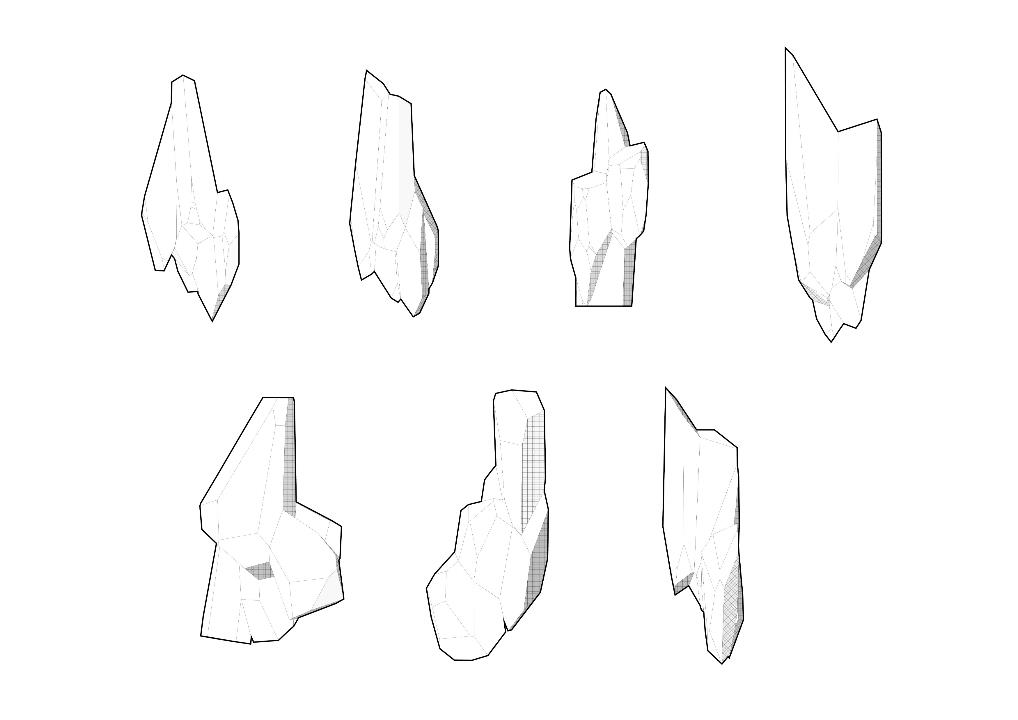 Overall Form Trials
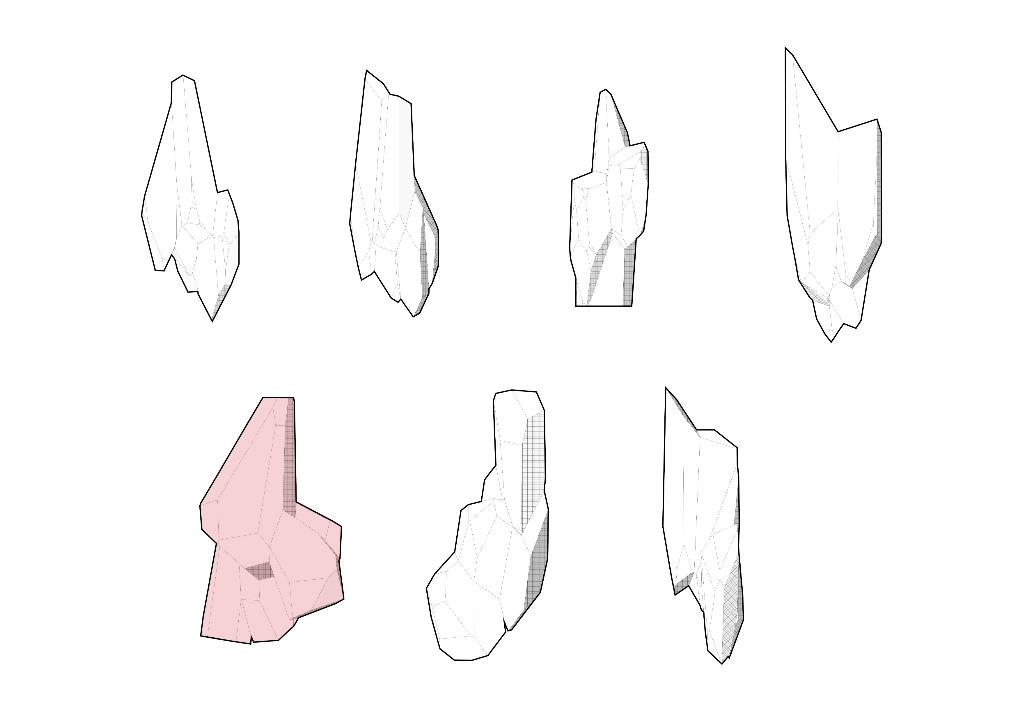 Overall Form Trials
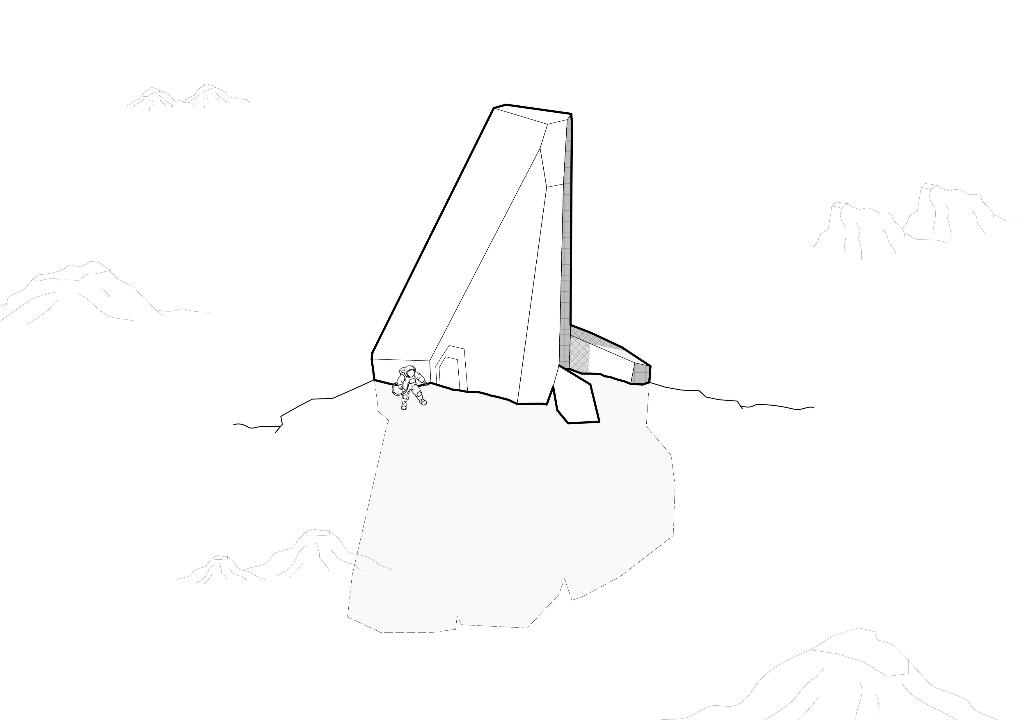 Building Tectonics
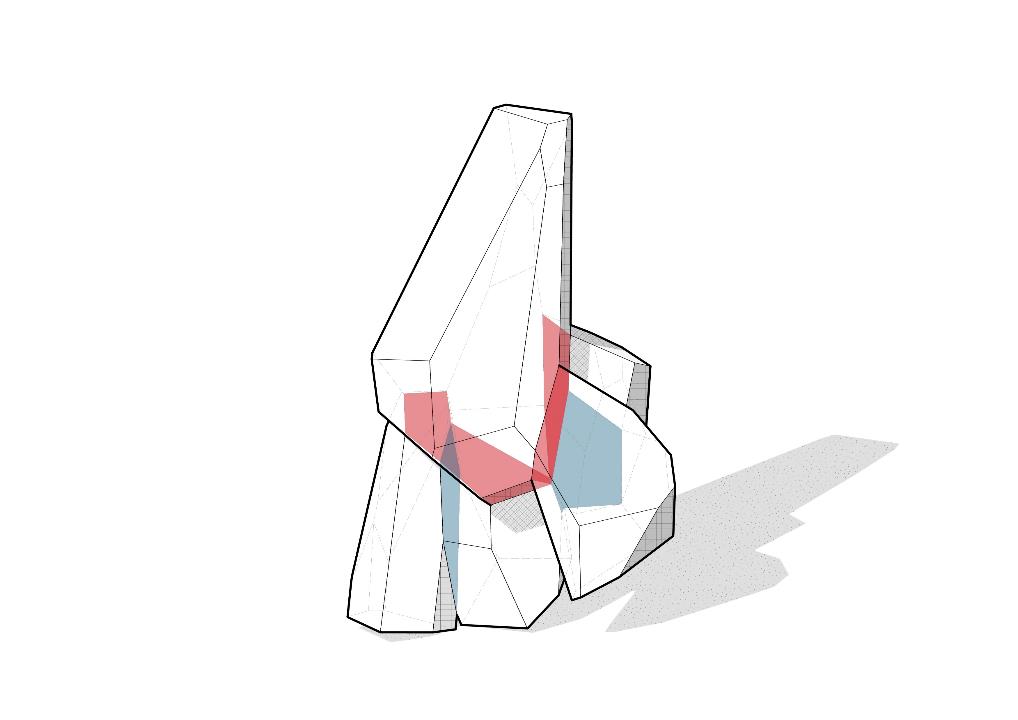 Spatial Programs
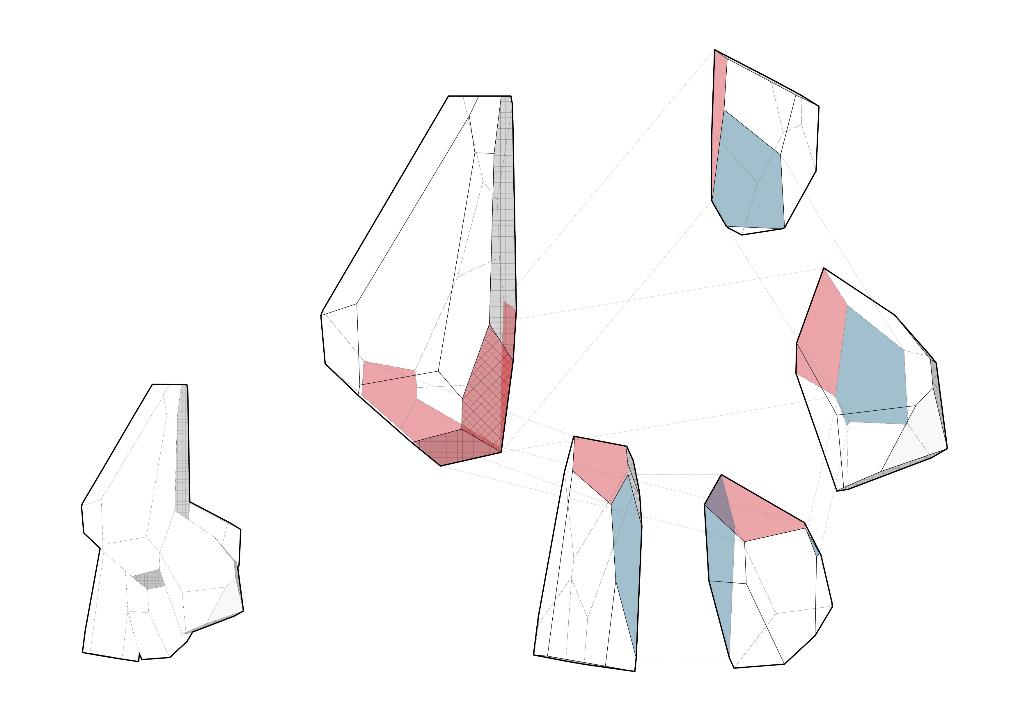 Spatial Programs
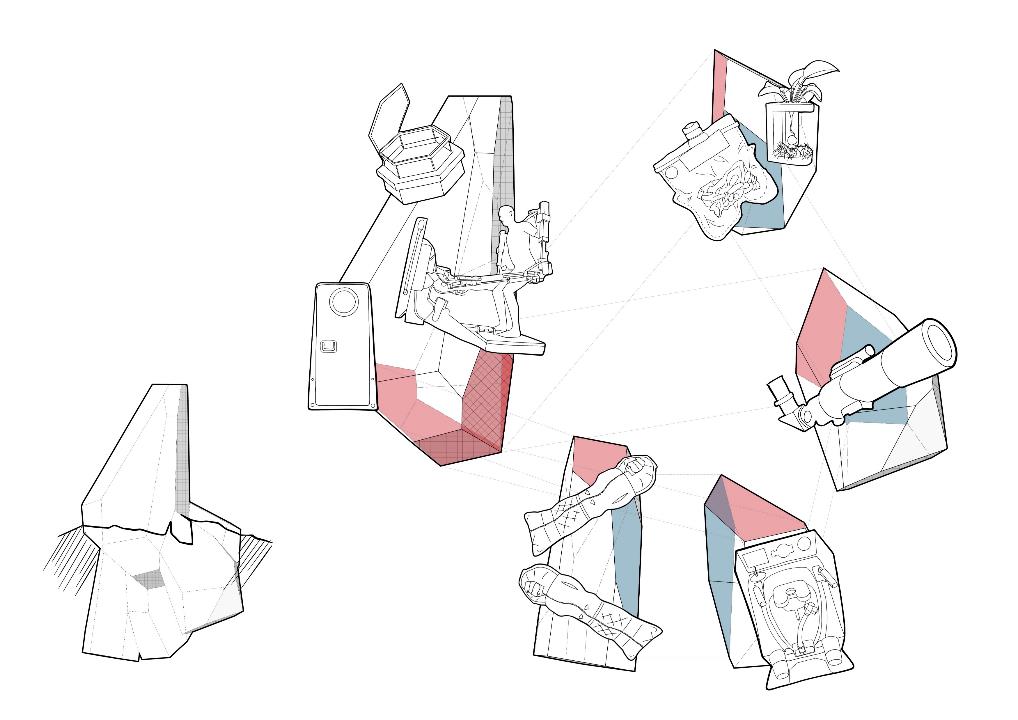 Spatial Programs
kitchen & food
entrance area,
major opening,
living room
work & research
sleep & rest
bath & wc
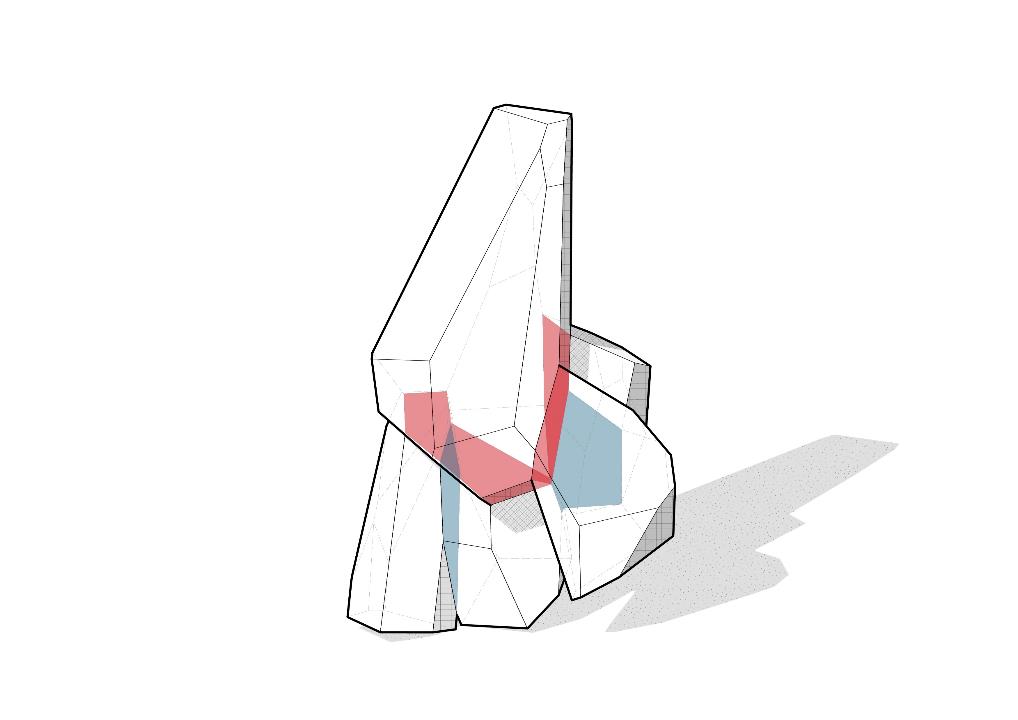 Spatial Connectivity
Spatial Connectivity
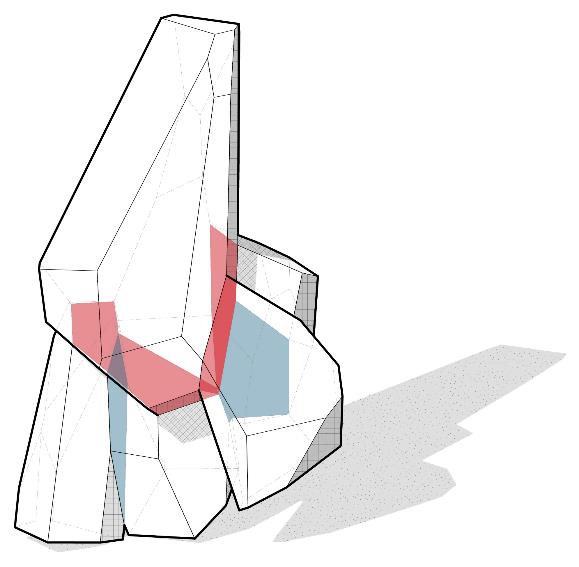 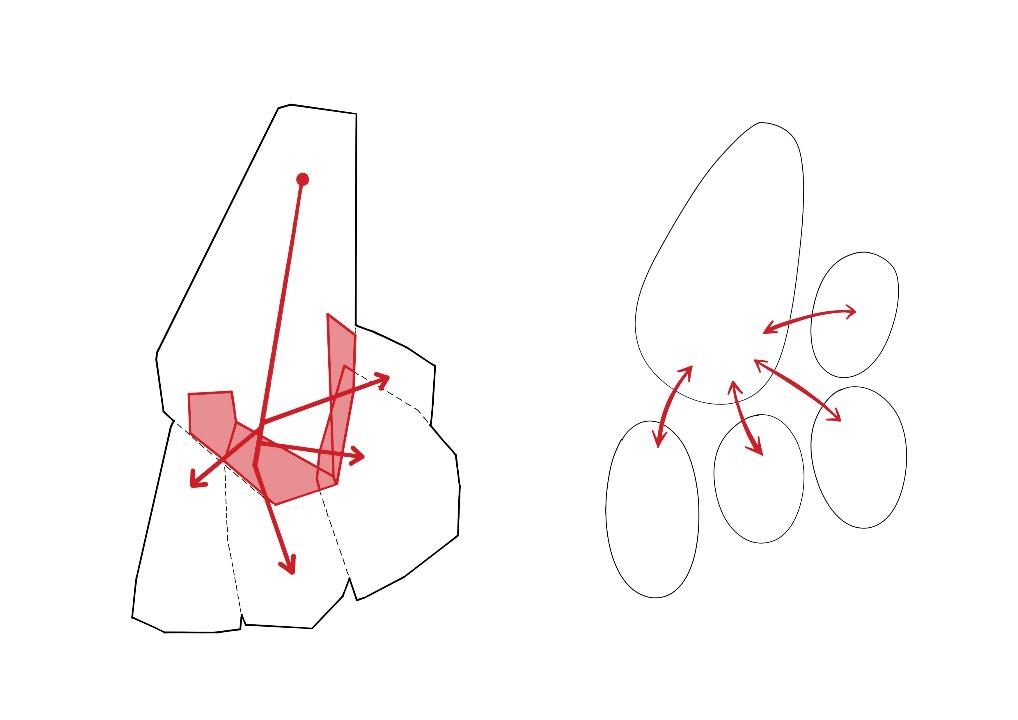 Spatial Connectivity
living
food
work
hygiene
solitude
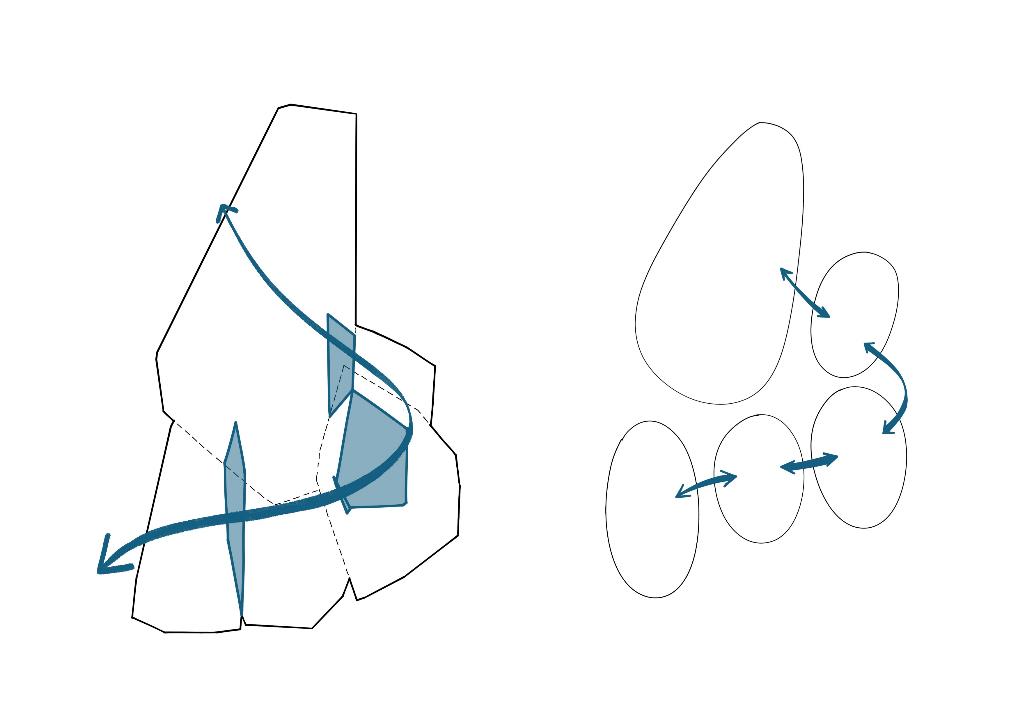 Spatial Connectivity
living
food
work
hygiene
solitude
Spatial Connectivity
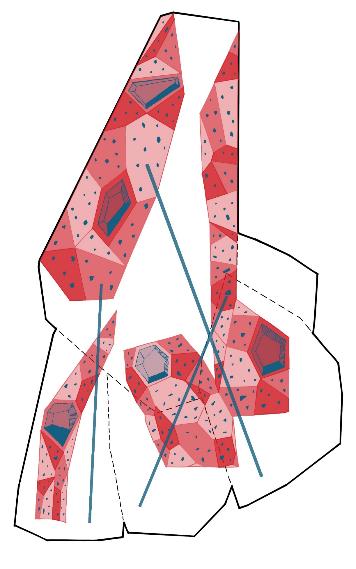 climbing walls
void spaces
poles
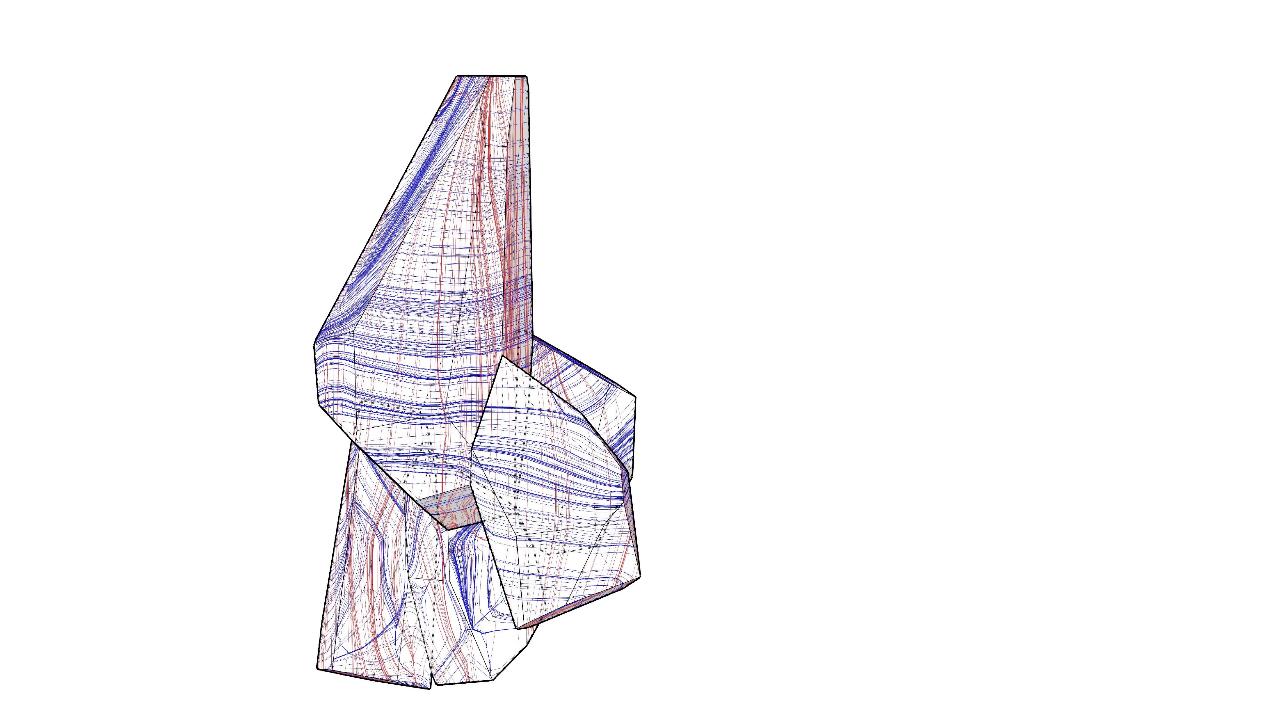 Stress Lines
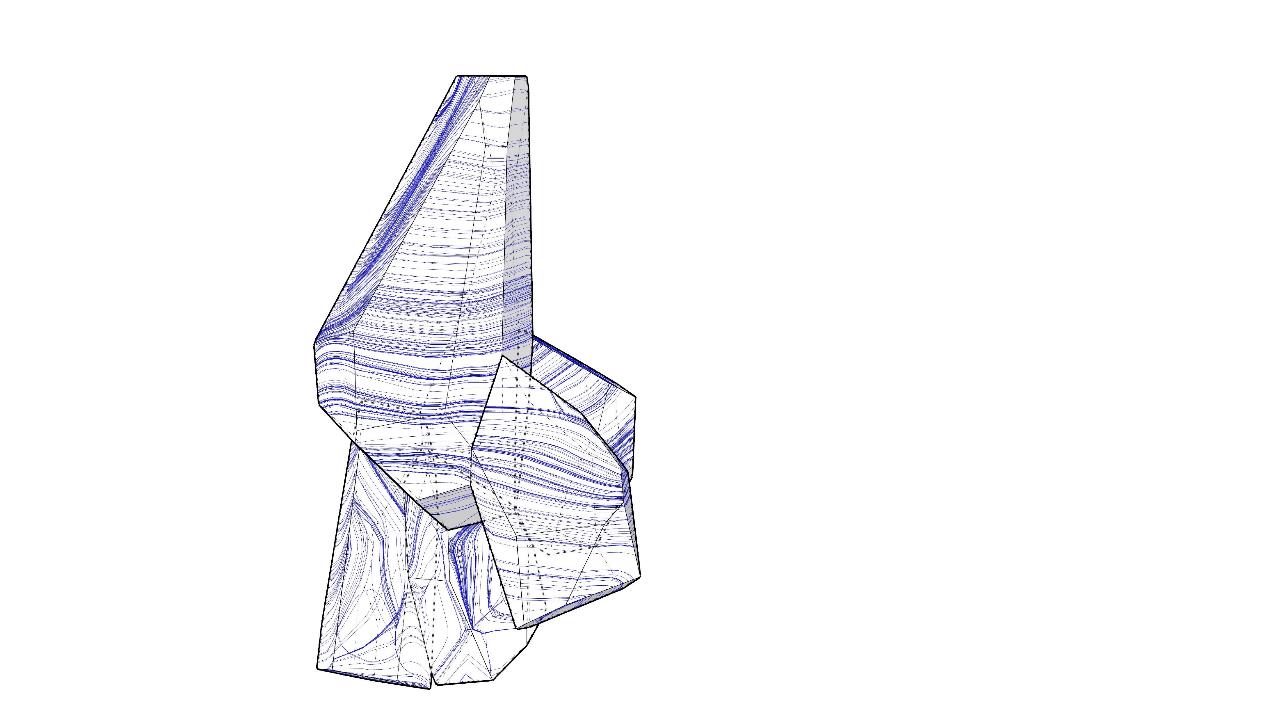 Tension Lines
Assuming regolith-based 3D printing material has a similar structural performance to concrete
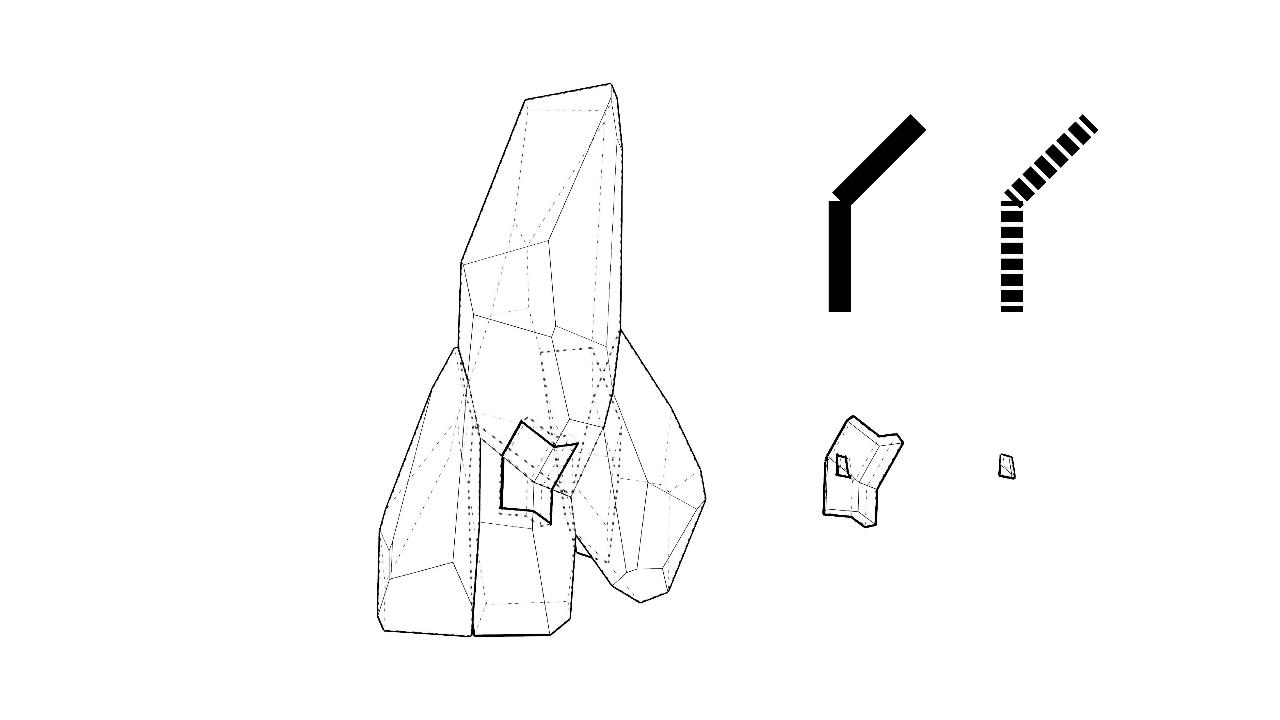 Fragment
From vertical to inclined plane
Sub-fragment
Why Voronoi?
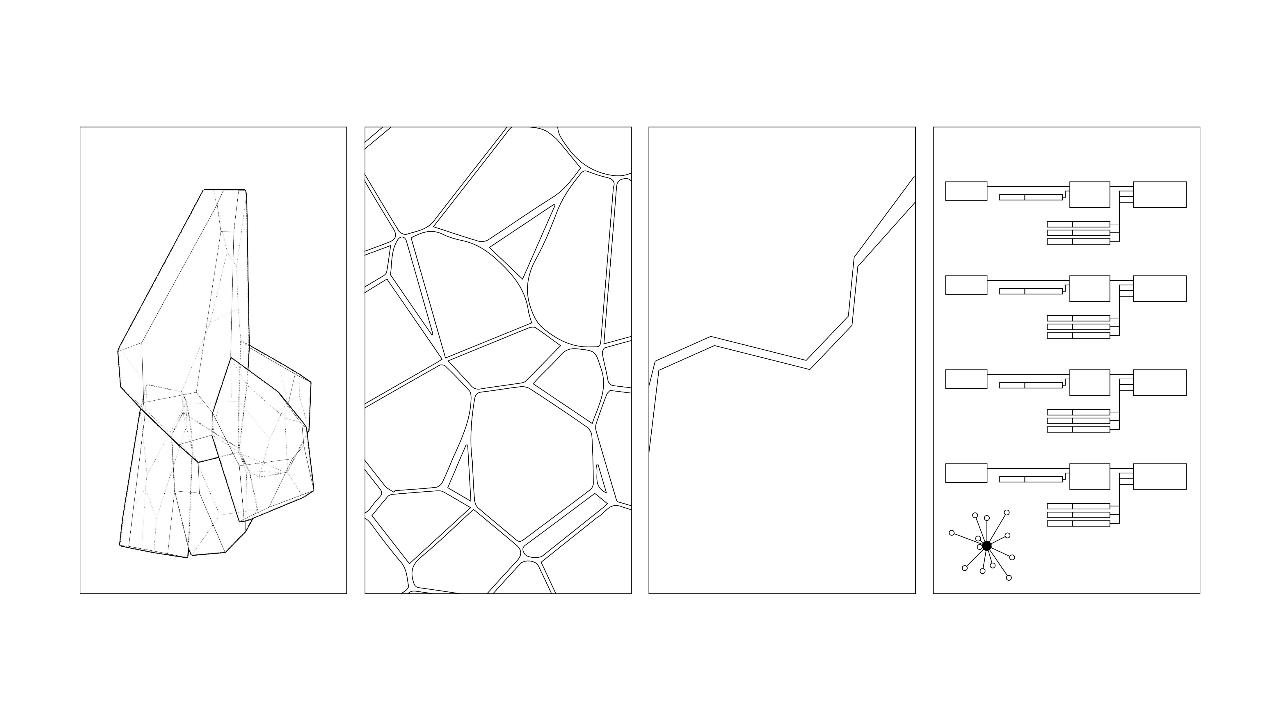 Sub-fragment
resemblance to
nature
natural interlocking
properties
design language
consistency
flexibility on rapid computational generation
Sub-fragment
architecture
component
material
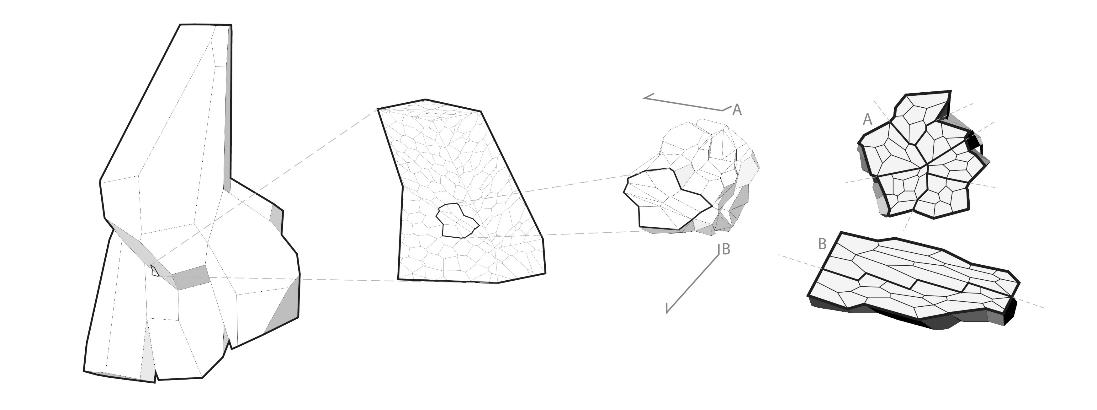 design language consistency
natural interlocking properties
resemblance to nature
flexible & rapid computational generation
material efficiency on complex geometry
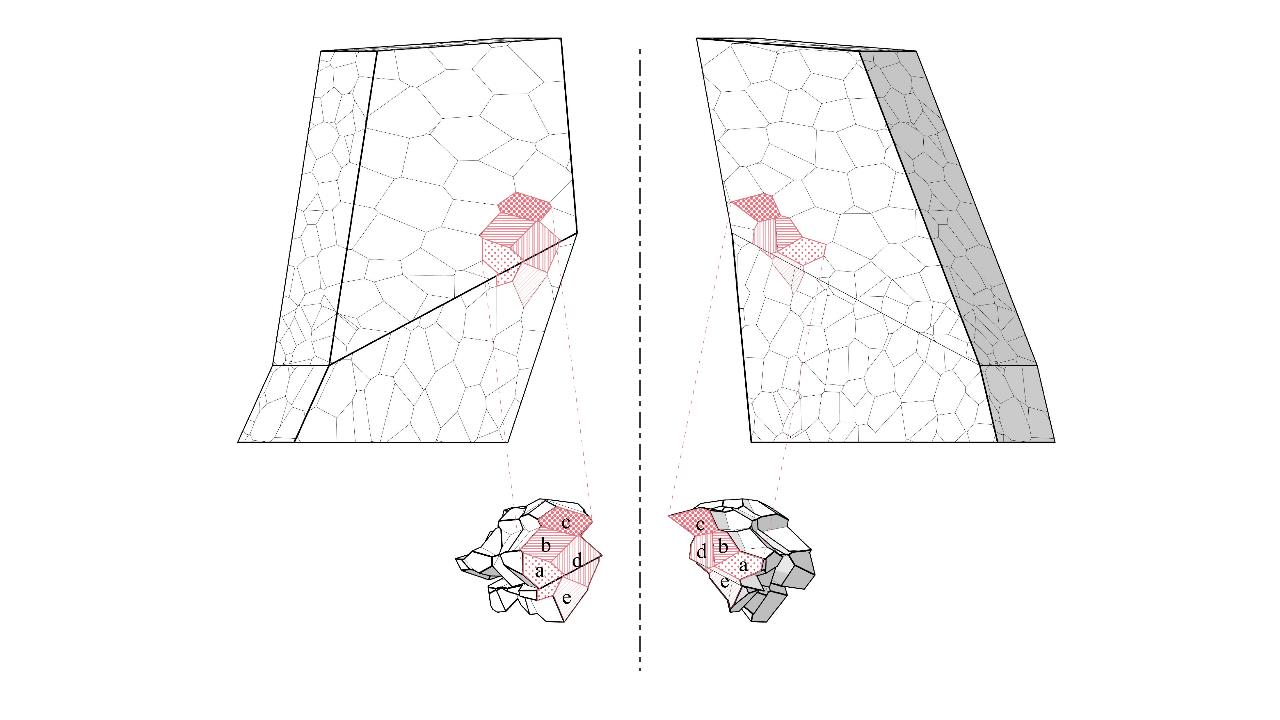 Sub-fragment
back
front
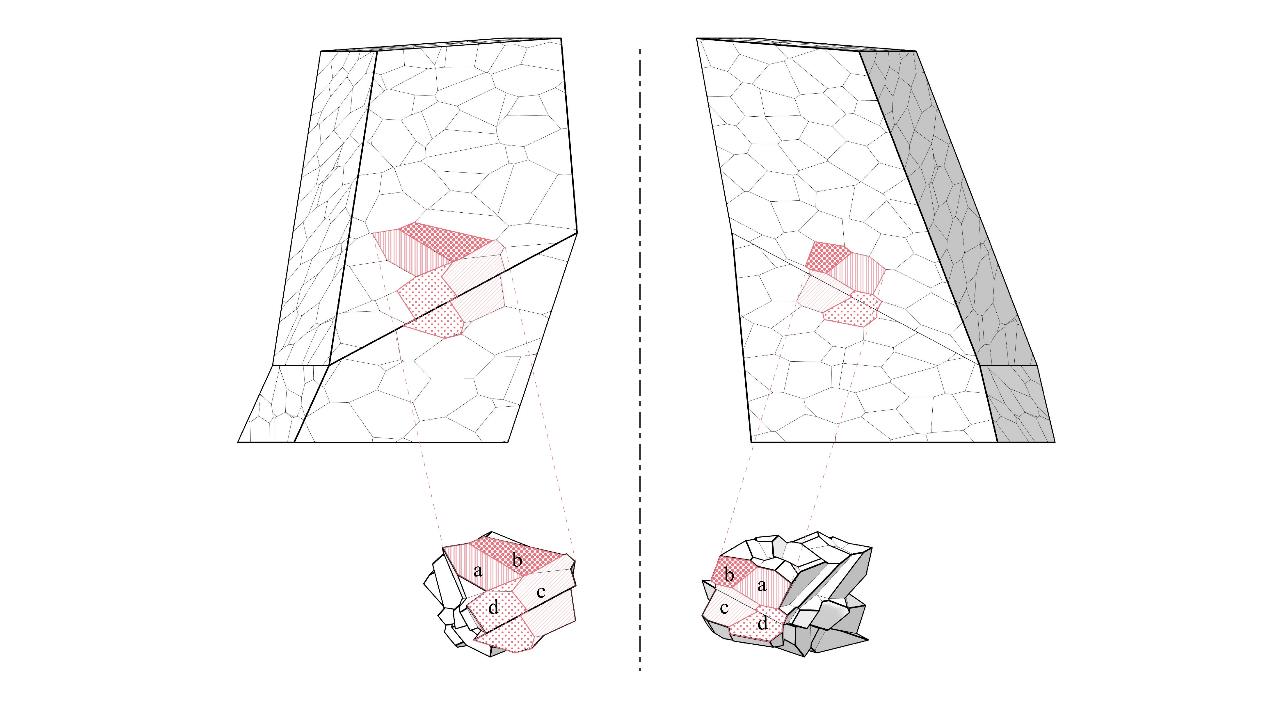 Sub-fragment
back
front
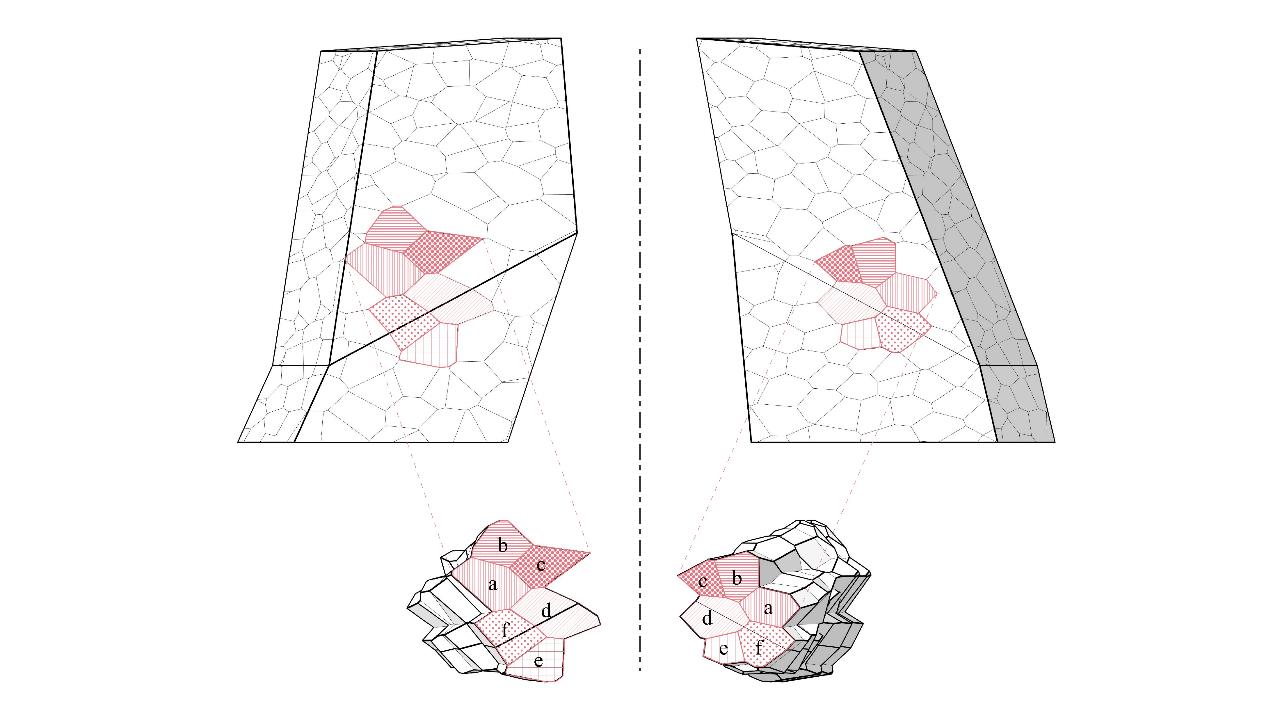 Sub-fragment
back
front
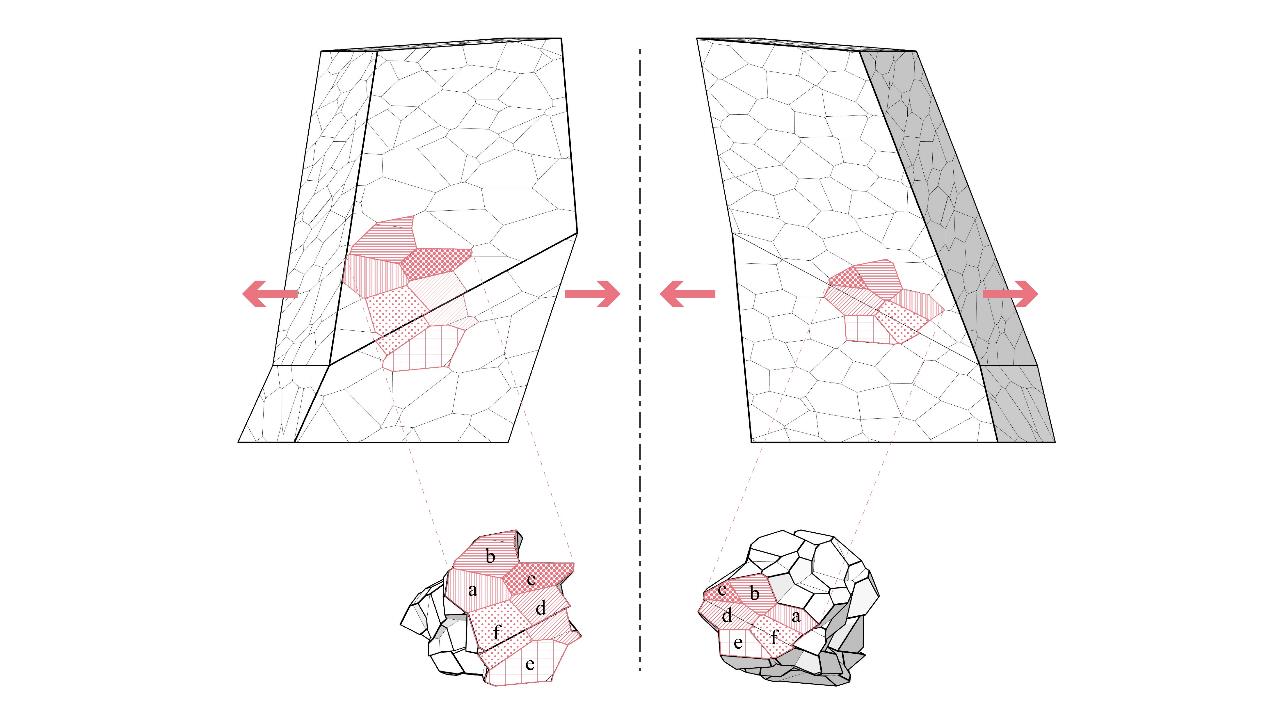 Sub-fragment
back
front
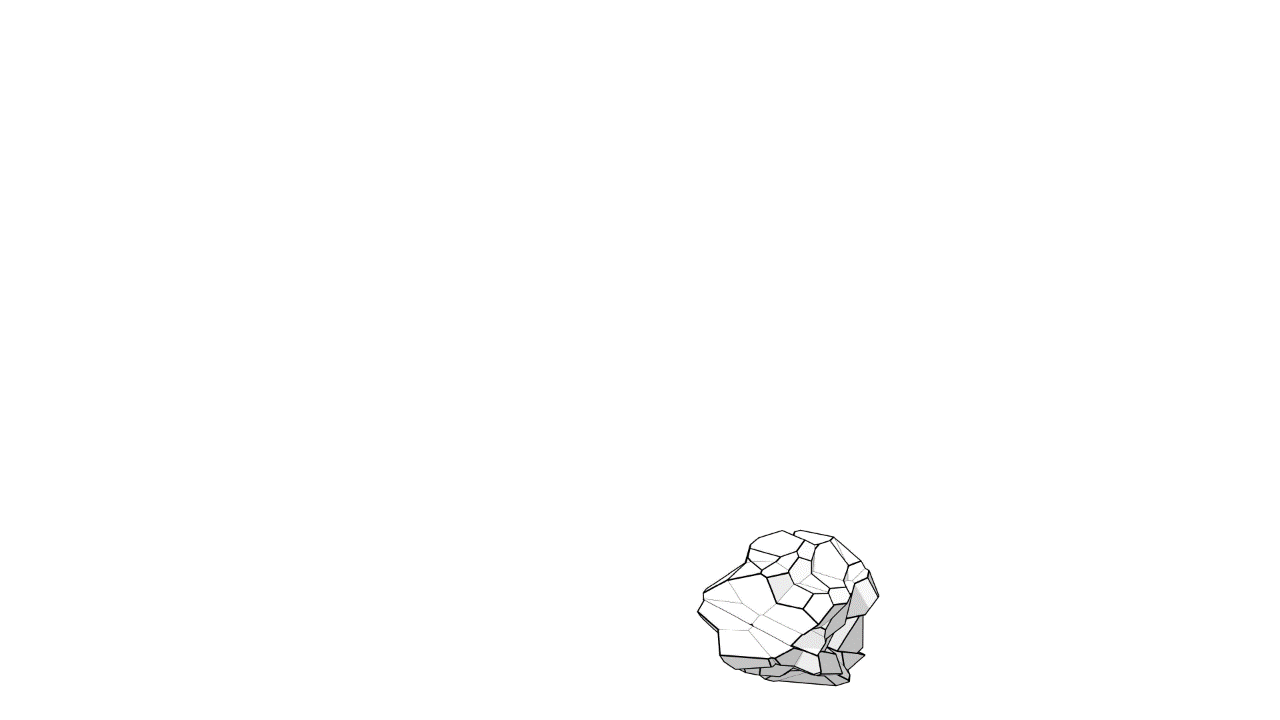 Sub-fragment
Sub-fragment
back
front
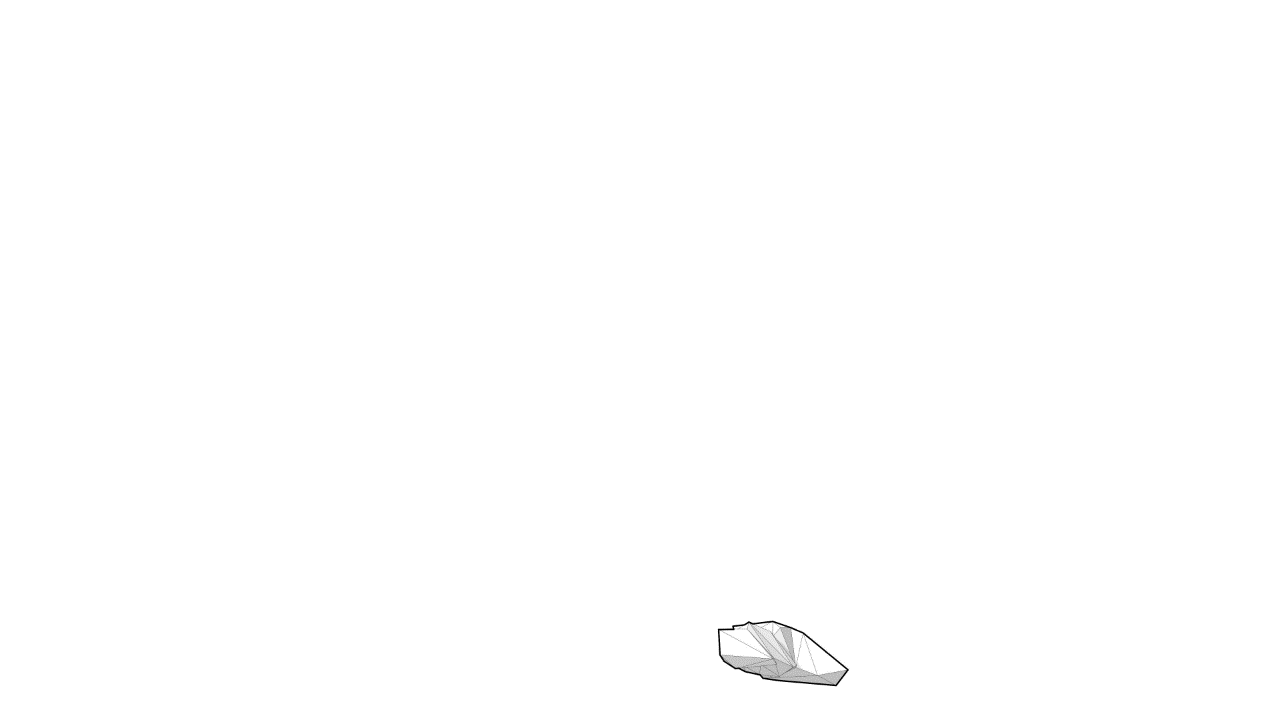 Sub-fragment
Sub-fragment
back
front
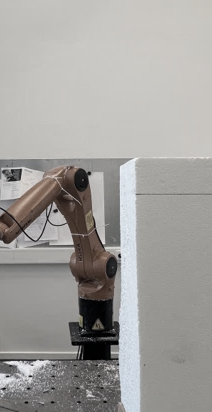 Fabrication: Milling
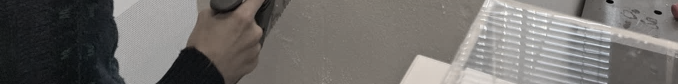 Fabrication: Main Sides
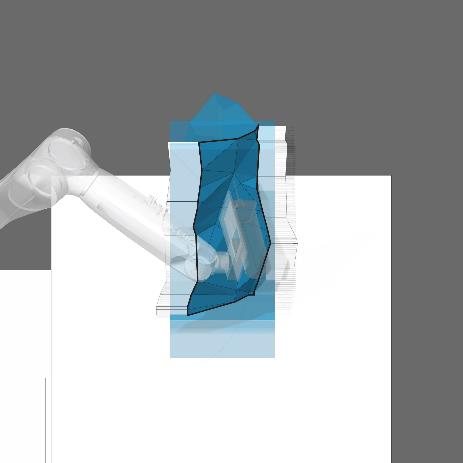 Fabrication: Main Sides
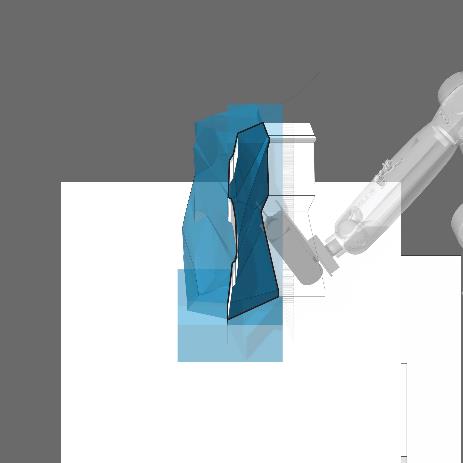 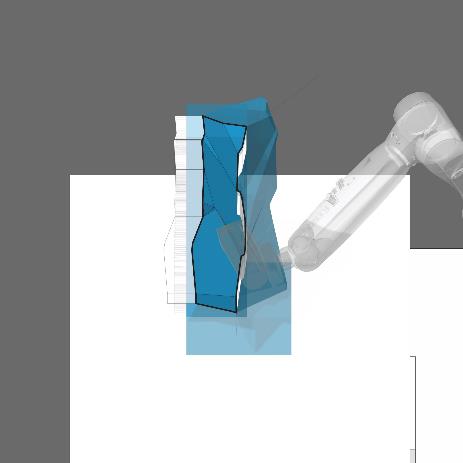 Fabrication: Far-reaching Sides
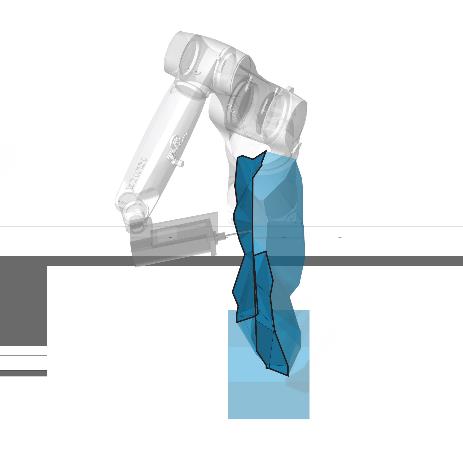 Fabrication: Holding Holes
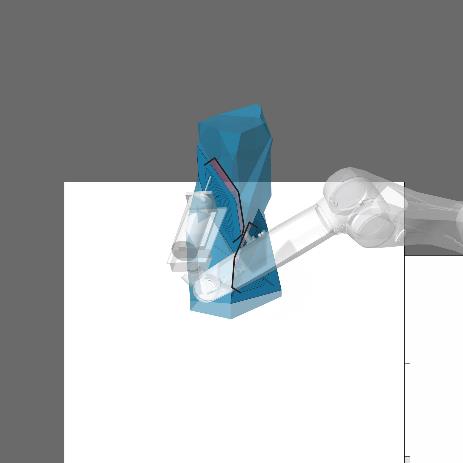 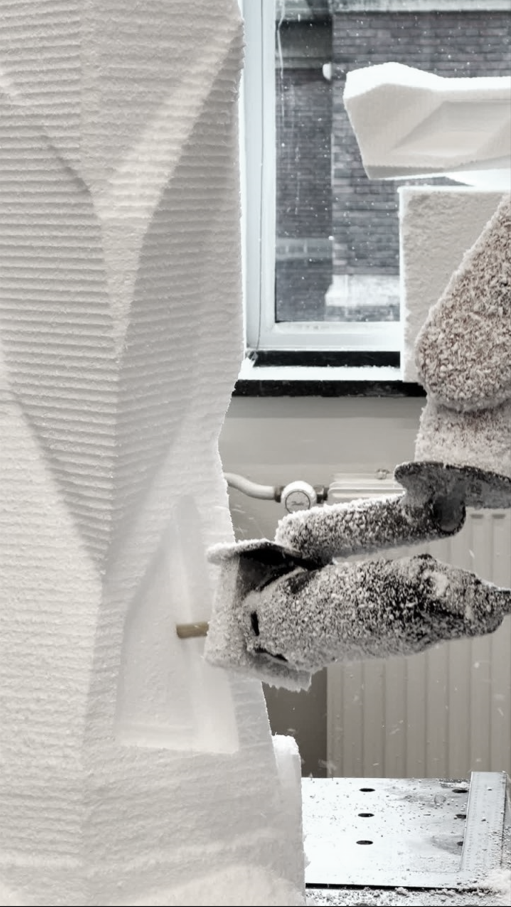 Fabrication: Holding Holes
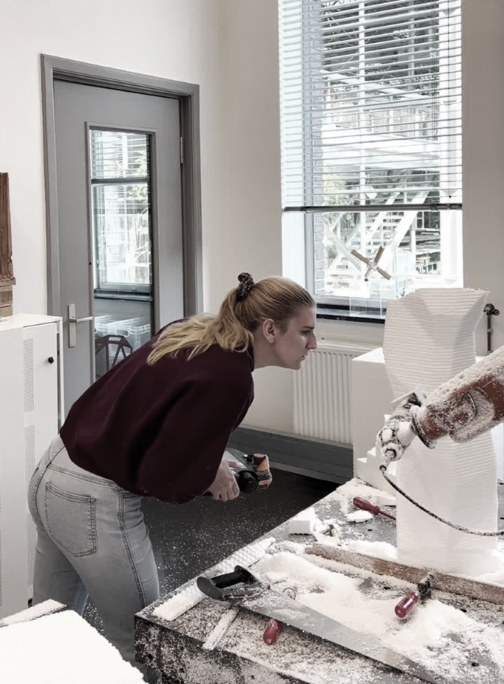 Fabrication: Top and Bottom
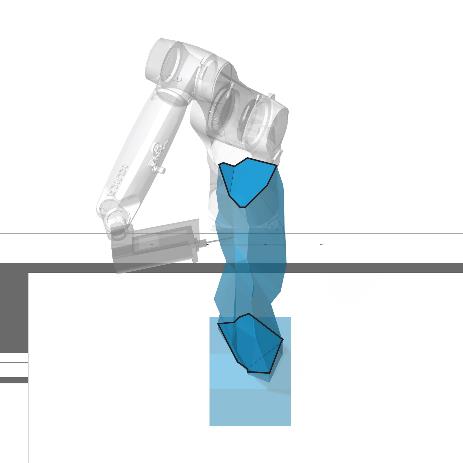 Fabrication: Finished Piece
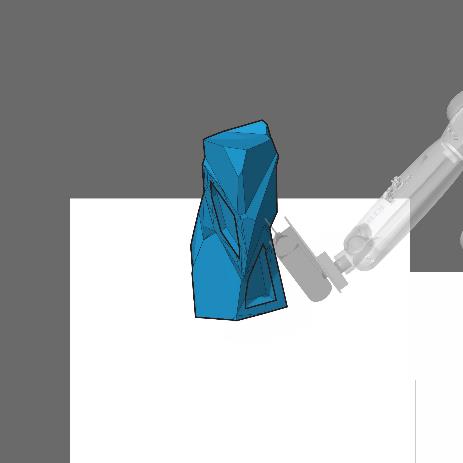 Fabrication: Finished Pieces
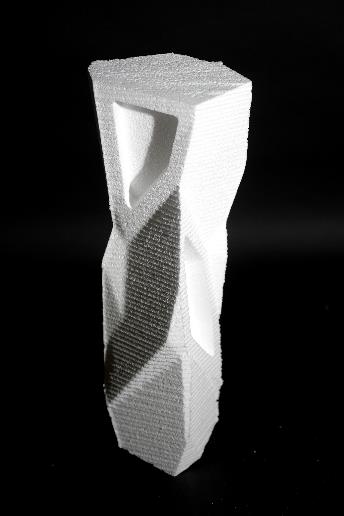 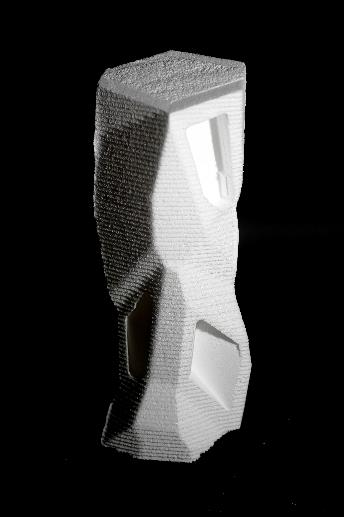 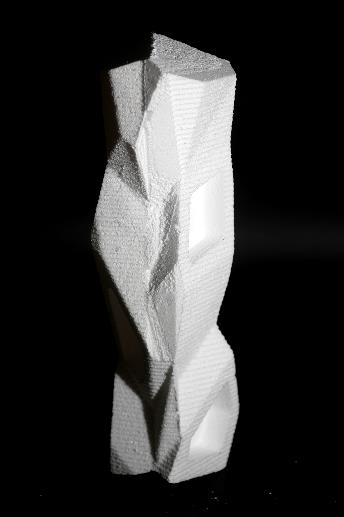 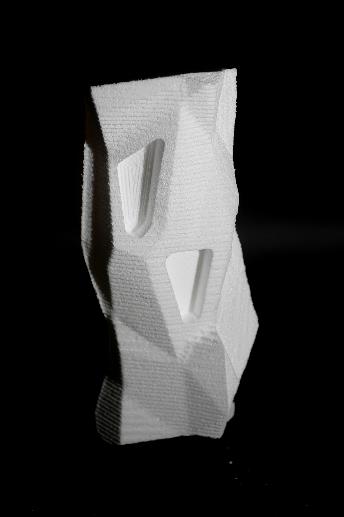 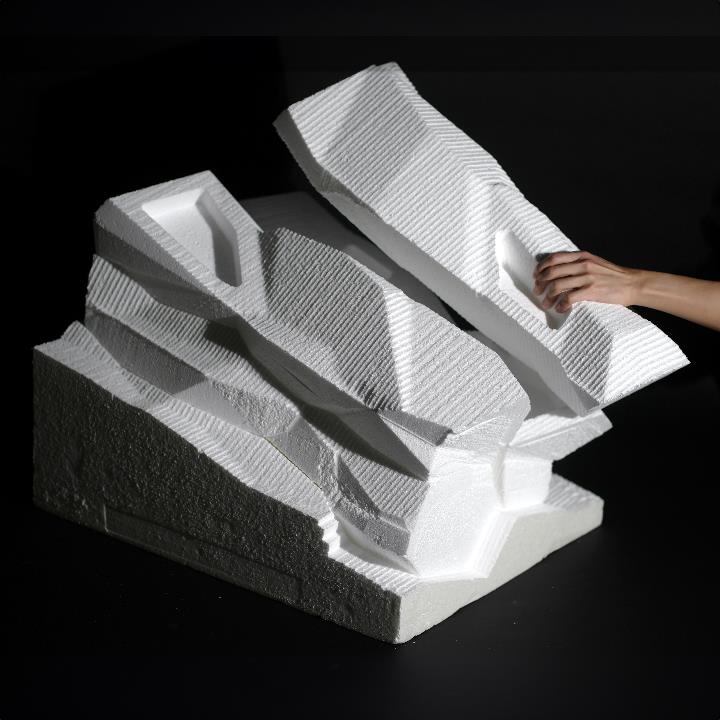 Fabrication: Finished Pieces
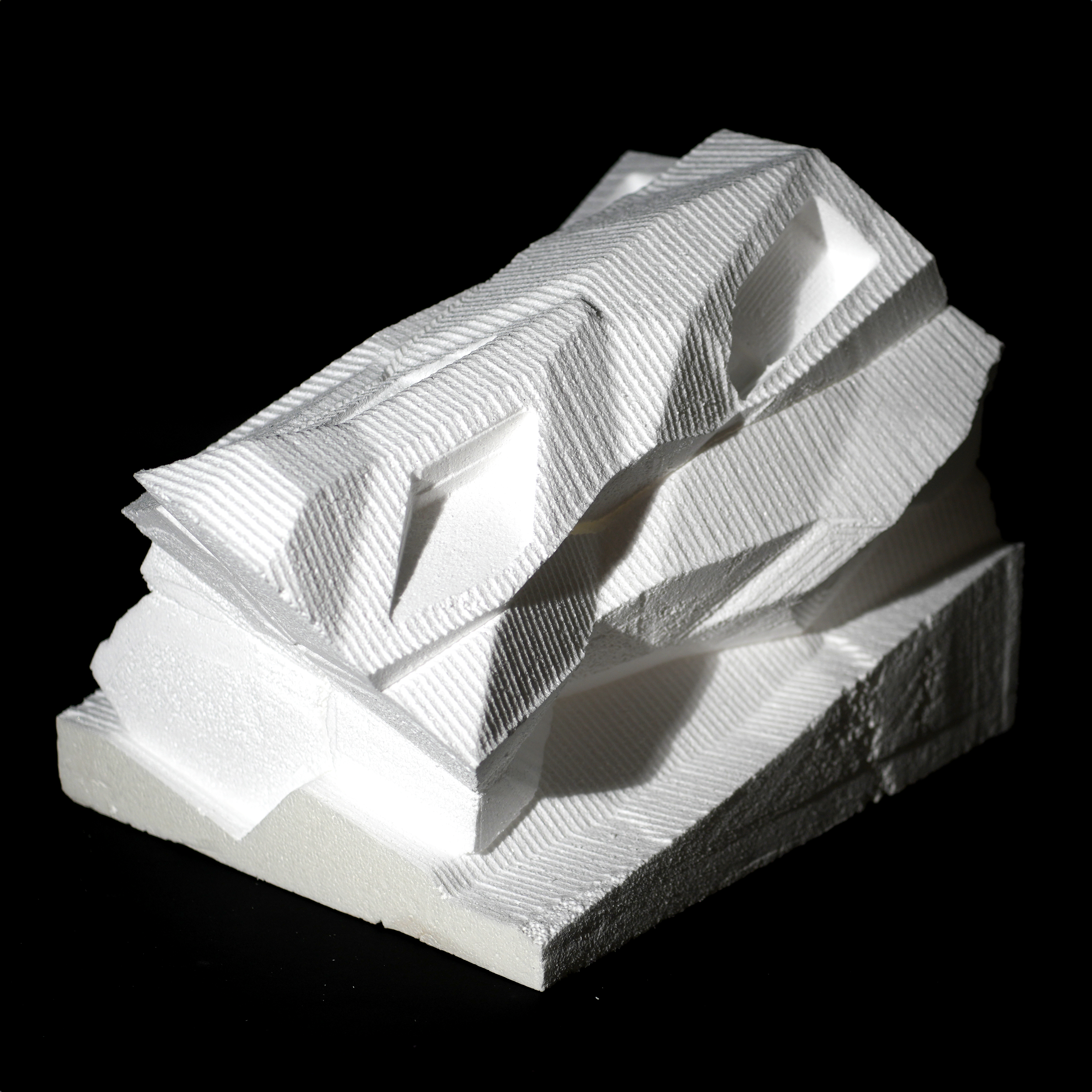 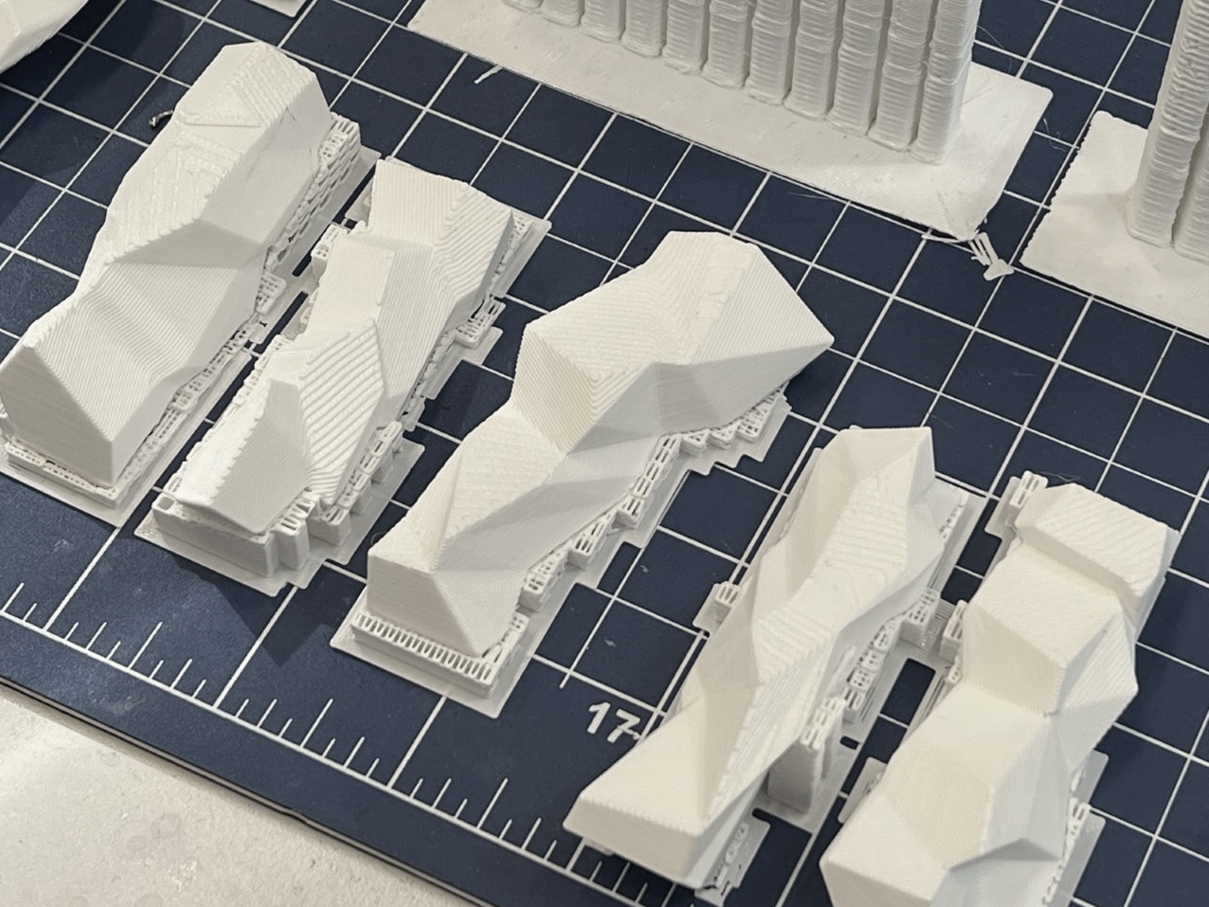 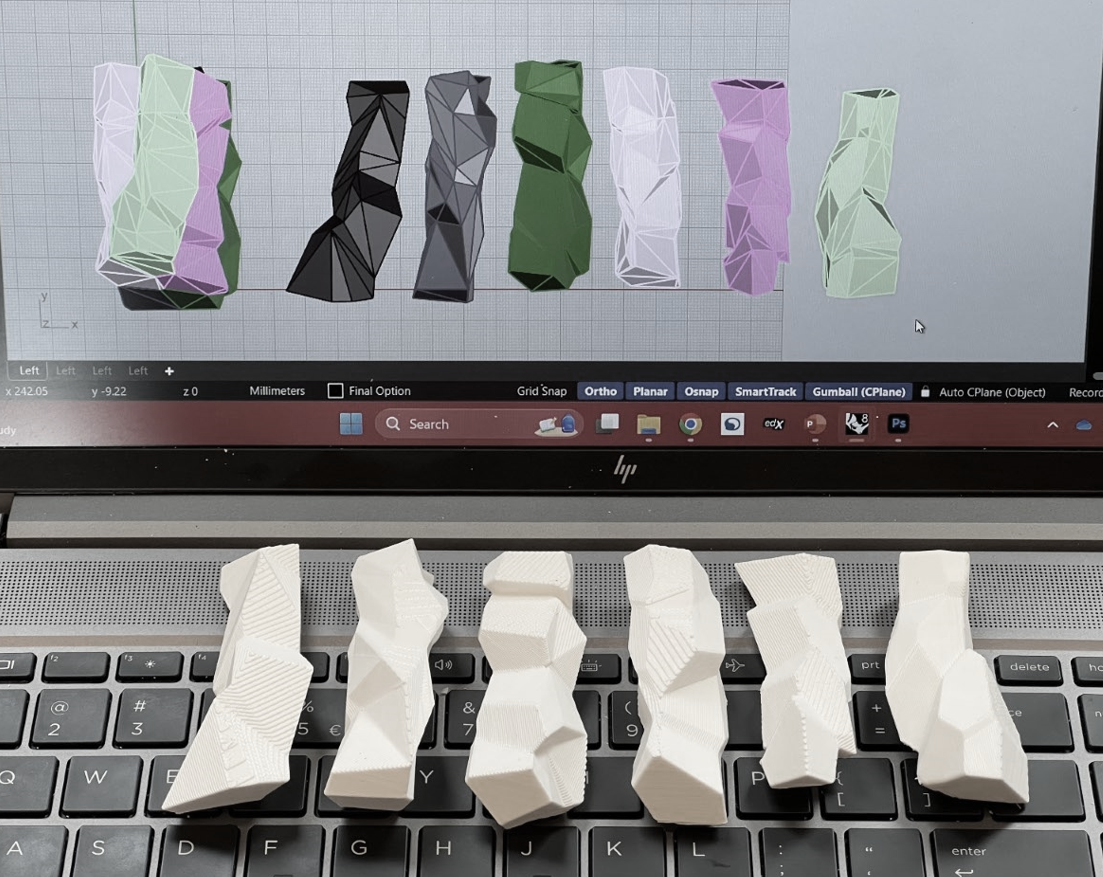 Fabrication: 3D Print
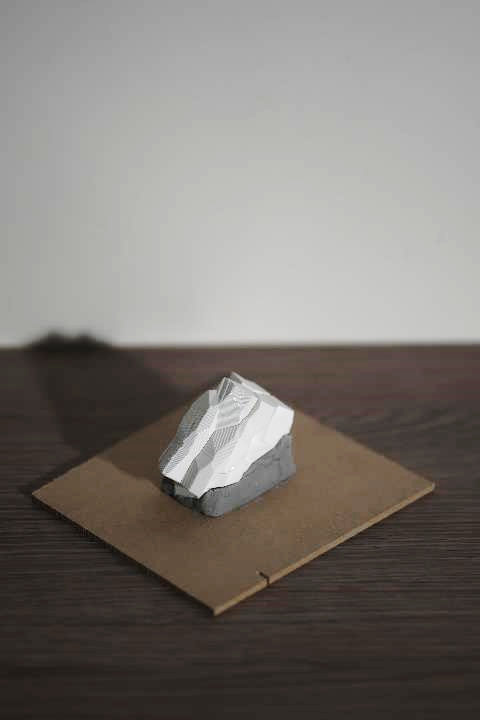 3D Print Stacking
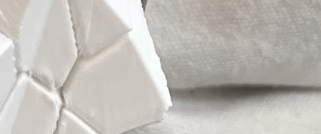